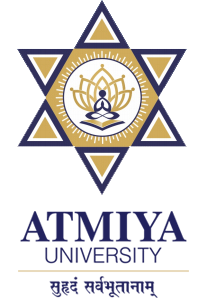 Identifiers
In C#, an identifier is a name assigned to a method, a variable, or any other user-defined item.
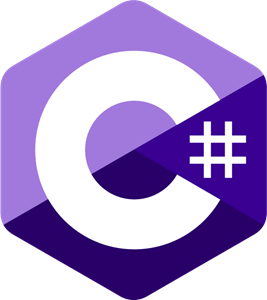 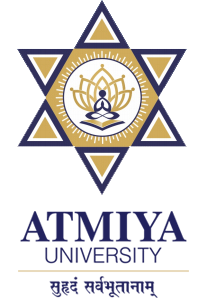 Introduction
Identifiers can be one or more characters long.
Identifiers may start with any letter of the alphabet or an underscore.
Next may be a letter, a digit, or an underscore.
The underscore can be used to enhance the readability of a variable name, as in line_count.
Uppercase and lowercase are different; that is, to C#, myvar and MyVar are separate names.
you cannot use any of the reserved C# keywords as identifiers, C# does allow
you to precede a keyword with an @, allowing it to be a legal identifier. For example, @for is a valid identifier.
you can’t start an identifier with a digit.
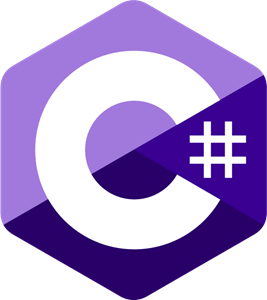 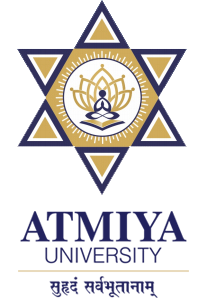 Introduction
Here are some examples of acceptable identifiers:
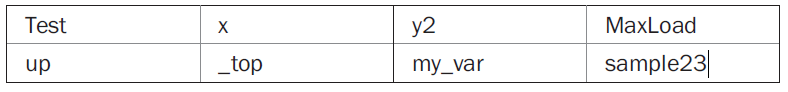 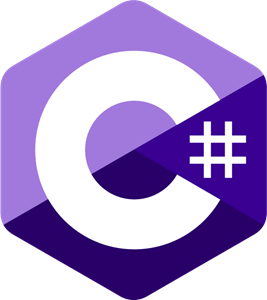 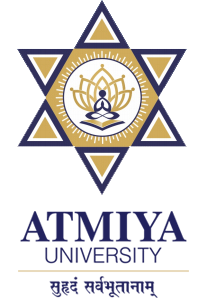 Thank You
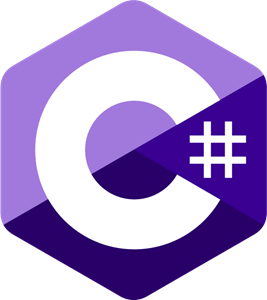